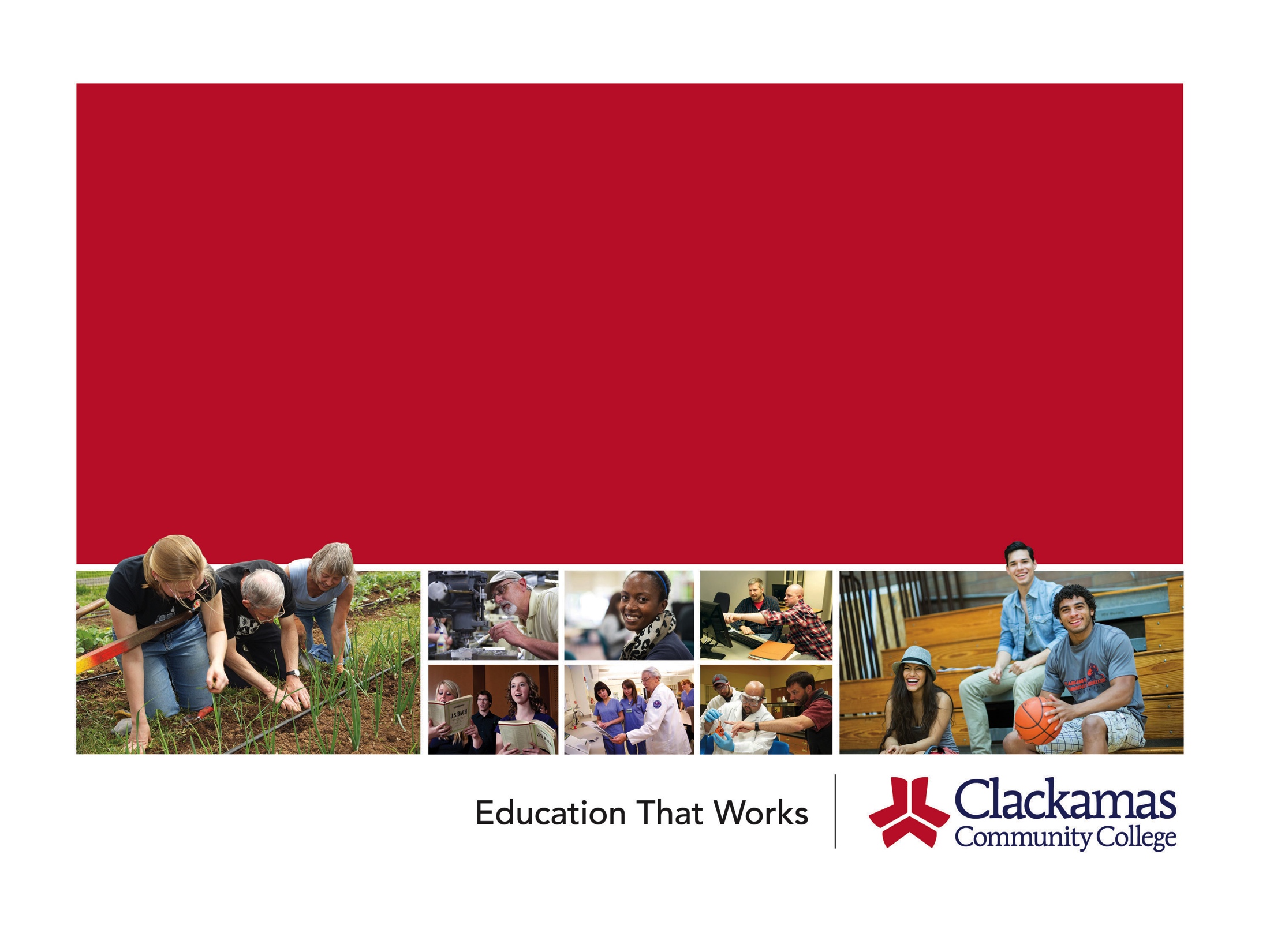 Strategic Enrollment Management (SEM) at CCC
[Speaker Notes: Updated 8-18-15, 2015]
What is SEM?
Setting key enrollment indicators, benchmarks and targets
Anticipating and responding to economic, internal and external forces
Creating a plan to effectively enroll and retain students
Problems to Solve
Shrinking # of high school graduates
Uncertain economies (recessions)
High number of Adult Learners not at CCC
Meeting future work force demands
Desire for focused CCC goals, strategies and tactics
Questions to Address
Who are we as a college? 
What do we want to be as a college? 
What are we known for as a college? 
How do we balance the needs of the community while faced with dwindling resources? 
How do we best balance supporting/marketing some programs and/or saying no to some initiatives or requests? 
What is the right size for CCC?
[Speaker Notes: There is overlap here with Strategic Planning]
SEM So Far…
SEM Workgroup:
Spent 15 months collecting and analyzing data
Wrote a 66 page reporting detailing the data
Established Key Enrollment Indicator (KEI) targets for 2024-25
Met with the Instructional and Student Services deans twice
Key Data Elements
Demographics 
Feeder institutions
National and regional public policies (e.g. state funding)
Labor market
Competition
Three Key Enrollment Indicators
Enrollment
New students (applicants to enrolled and segmented by specific populations)
Total annual headcount
FTE
Number of credits students take (annually)
Retention
Term-to-term and fall-to-fall
[Speaker Notes: Enrollment – applicants to enrolled, high school connections student populations enrolled and total number of students enrolled (annually)
FTE – formula used by state and number]
19 KEI Metrics
Applicant to Enrolled (New Students)
Degree-certificate seeking
First generation
First-term, first year
Adult Learner
Race/Ethnicity
High School Connections
ACC applicants enrolled in ACC courses
Total headcount
[Speaker Notes: Some of these are building blocks and some are distinct. Most are interdependent (e.g. setting a retention goal helps with overall enrollment)]
19 KEI Metrics
FTE (number of credits taken)
Annual total (includes non-credit)
Full-time status (12+ credits)
Half-time status (6-11 credits)
Less than half-time (1-5 credits)
19 KEI Metrics
Retention (fall-to-winter and fall-to-fall)
All new credit students
Race/ethnicity
First generation
Pell recipients
KEI Examples
[Speaker Notes: Link to google doc for ARC and other presentations? https://docs.google.com/document/d/1UxzJK_InR0pni432O27ixaBrTfRmOmMRzGN0ukX1zJE/edit?usp=sharing]
To Meet Goals
College community must develop strategies and tactics. Example:
Next Steps
Meet with campus community through:
Winter Inservice
Feedback Survey
Meeting with specific groups across campus
Prioritize KEI’s and confirm goals
Create repository of current, specific recruitment and retention activities
Develop SEM plan based on the above
[Speaker Notes: Probably winter term]
Special Thanks
SEM Super Stars (workgroup):
Jennifer Anderson
Stephen Brouwers
Shalee Hodgson
Jason Kovac
Jim Martineau
Tara Sprehe
(Lisa Anh Nguyen)
What questions do you have?Tara Sprehetaras@Clackamas.eduTo access the SEM report and this PowerPoint, click here.
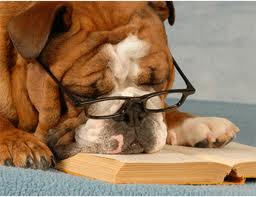